Actifs logiciels AGDATAHUB
Vue globale
Agritrust
Identité numérique Agricole
ConnectAuthentification unique aux services Agricoles
ExchangeMarketplace & Echange de données
ConsentGestion des autorisations de partage de données
Application Mobile (Wallet d’Identité)
SED
Portail Web
Plugin Authentification
Routeur ADM
Gestionnaire de Consentements
Routeur de Consentements
API d’accès aux autorisations
Data Exchange Platform
Live Identity Wallet
Propriété intellectuelle :
Orange Business
IN Groupe
Agdatahub
DAWEX
2
19/12/2024
Exchange
Principal service de l’intermédiaire de données Agdatahub, Exchange fournit l’ensemble de services d’échange de données et de marketplace;
Le service est basé sur le produit Data Exchange Platform de Dawex;
Les fonctionnalités financées par Agdatahub sont la propriété intellectuelle de Dawex;
La configuration du service (thèmes graphiques, configuration spécifique agricole) est la propriété d’Agdatahub;
La fonctionnalité de vérification des autorisations (consentements) nécessite le service Routeur de consentements du service Consent
Consent
Exchange
Routeur de Consentements
Vérification des autorisations
Vérification des autorisations
Gestionnaire de Consentements
3
19/12/2024
SED – Système d’échange de données
Il s’agit d’une configuration du service Exchange pour le projet CNE
Ce service intègre également :
Le routeur de consentements du service Consent. Ce service permet d’intégrer le service Agata Consent, gestionnaire de consentement de la société FAST, co-traitant
Le routeur ADM (adressage et distribution multiple) développé spécifiquement pour le projet CNE (dépendances fonctionnelles avec des services CNE)
Consent
SED
Vérification des autorisations
Routeur de Consentements
Routeur ADM
Vérification des autorisations
Agata Consent
Annuaire CNE
4
19/12/2024
Consent – Service de gestion des autorisations (consentements)
Ce service à destination des utilisateurs de données et des agriculteurs permet de gérer des autorisations de partages de données :
Les utilisateurs de données : à partir du portail Web, ils peuvent émettre des demandes d’autorisation auprès des agriculteurs et visualiser les autorisations. Une API d’accès aux autorisations & demandes leur permet d’intégrer le service aux outils de leur système d’information
Les agriculteurs :  A partir de l’application mobile AgriTrust ils valident les demandes d’autorisation émises par les utilisateurs de données. Ils peuvent visualiser et révoquer les autorisations données à partir du portail Web
Ce service est utilisé par le service Exchange lors d’un échange de données afin de vérifier l’autorisation d’échange
Ce service dépend des services suivants :
Live Identity Wallet : service SaaS d’Orange Business, qui stocke les autorisations et gère les identités personnes morales des utilisateurs de données et des exploitations agricoles
Agritrust : application mobile d’IN Groupe qui gère les identités personnes physiques des agriculteurs et permet de valider les autorisations de partages de données

Les composants portail Web, gestionnaire de consentement, service d’API et routeur de consentement sont la propriété intellectuelle d’Agdatahub.
19/12/2024
5
Consent
Agritrust
Identité numérique Agricole
ExchangeMarketplace & Echange de données
ConsentGestion des autorisations de partage de données
Application Mobile (Wallet d’Identité)
Portail Web
Gestionnaire de Consentements
Vérification 
des autorisations
Emissions des autorisations
Data Exchange Platform
Routeur de Consentements
Notification des autorisations
API d’accès aux autorisations
Live Identity Wallet
Propriété intellectuelle :
Orange Business
IN Groupe
Agdatahub
DAWEX
6
19/12/2024
Agritrust
Ce service à destination des agriculteurs leur permet de gérer leur identité personne physique ainsi que l’identité personne morale de leur exploitation.
Il permet également de valider les demandes d’autorisation de partage de données émises par les utilisateurs de données
Ce service dépend des services suivants :
Live Identity Wallet : service SaaS d’Orange Business, qui stocke les autorisations et gère les identités personnes morales des utilisateurs de données et des exploitations agricoles
La propriété intellectuelle appartient à la société IN Groupe
La configuration du service Agritrust (thèmes graphiques, fonctionnalités métier) est la propriété d’Agdatahub;
19/12/2024
7
Agritrust
Agritrust
Identité numérique Agricole
Application Mobile (Wallet d’Identité)
Stockage identité personne physique
Emissions des autorisations
Live Identity Wallet
Stockage identité
personne morale
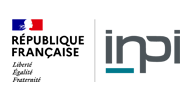 Wallet personne physique
Gateway RNE
Emetteur d’identité
Orange Business
IN Groupe
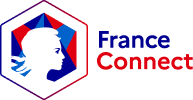 19/12/2024
8
Connect
Il s’agit d’un service d’authentification à l’aide de l’identité numérique Agricole. 
Ce service a pour vocation de s’intégrer aux systèmes d’authentification de services Web agricoles (extranet coopérative, outils de gestion parcellaire, outils d’élevage). Il permet ainsi de fédérer un accès unique aux services intégrer
Ce service dépend des services suivants :
Keycloak : framework open source de gestion des identités et des accès.
Plugin Live Identity Wallet : plugin d’intégration de l’identité numérique Agricole (Agritrust) au framework Keycloack
Seule la configuration de l’opensource Keycloak (thèmes graphiques, configuration du framework Keycloak) consistue la propriété intellectuelle d’Agdatahub.
19/12/2024
9